CS 61C: Great Ideas in Computer Architecture (Machine Structures):More MIPS Instruction Formats, Assembly, Linking
Instructors:Michael Greenbaum
7/5/2011
Summer 2011 -- Lecture #9
1
Agenda
I and J Instruction Formats
Administrivia
The Assembler
Break
Linking
Conclusion
7/5/2011
Summer 2011 -- Lecture #9
2
Levels of Representation/Interpretation
temp = v[k];
v[k] = v[k+1];
v[k+1] = temp;
High Level LanguageProgram (e.g., C)
We are here!
Compiler
Anything can be representedas a number, i.e., data or instructions
lw	  $t0, 0($2)
lw	  $t1, 4($2)
sw	  $t1, 0($2)
sw	  $t0, 4($2)
Assembly  Language Program (e.g., MIPS)
Assembler
0000 1001 1100 0110 1010 1111 0101 1000
1010 1111 0101 1000 0000 1001 1100 0110 
1100 0110 1010 1111 0101 1000 0000 1001 
0101 1000 0000 1001 1100 0110 1010 1111
Machine  Language Program (MIPS)
Machine Interpretation
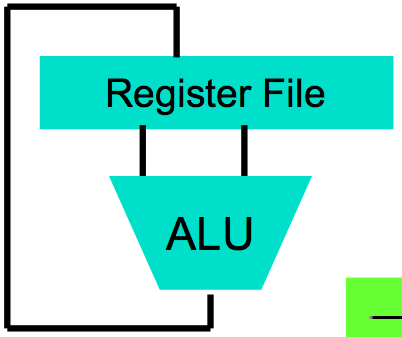 Hardware Architecture Description(e.g., block diagrams)
Architecture Implementation
Logic Circuit Description(Circuit Schematic Diagrams)
7/5/2011
Spring 2011 -- Lecture #7
3
R
opcode
opcode
rs
rs
rt
rt
rd
immediate
shamt
funct
I
Review
MIPS Machine Language Instruction: Encode an instruction in 32 bits!
Reading an instruction starts by decoding the opcode field.
J-Format – Coming up soon…
100011
01001
01000
1111111111111100
Data Transfer Instructions
The data transfer instructions (lw,sw,lb,sb,etc.) specify two registers and a constant (the offset).
Represented with I-Format
Example:
							lw $t0 -4($t1)
			opcode = 35 => 100011
			rs = 9 ($t1) => 01001
			rt = 8 ($t0) => 01000
			imm = -4 => 1111111111111100
7/5/2011
Summer 2011 -- Lecture #9
5
16-Bit Immediate?
Unsigned # sign-extended?
addiu, sltiu, sign-extends immediates to 32 bits. Thus, # is a “signed” integer.
Rationale
addiu so that can add w/out overflow. Remember, the u means don’t signal overflow, not signed vs unsigned integers!
sltiu suffers so that we can have easy HW
Does this mean we’ll get wrong answers?
Nope, it means assembler has to handle any unsigned immediate 215 ≤ n < 216 (I.e., with a 1 in the 15th bit and 0s in the upper 2 bytes) as it does for numbers that are too large. 
16-Bit Immediate?
Problem: 
Chances are that addi, lw, sw and slti will use immediates small enough to fit in the immediate field.
…but what if it’s too big? What about logic operations?
Want to support up to a 32-bit immediate
Allows full bitwise logic operations
Not much point in supporting larger than processer word size
16-Bit Immediate?
Solution to Problem:
Handle it in software + new instruction
Don’t change the current instructions: instead, add a new instruction to help out
New instruction:
		lui   register, immediate
stands for Load Upper Immediate
takes 16-bit immediate and puts these bits in the upper half (high order half) of the register
sets lower half to 0s
16-Bit Immediate?
Solution to Problem (continued):
So how does lui help us?
Example:
	        addi $t0,$t0, 0xABABCDCD
…becomes
      lui $at, 0xABAB
      ori $at, $at, 0xCDCD
      add $t0,$t0,$at
Now each I-format instruction has only a 16-bit immediate.
Wouldn’t it be nice if the assembler would this for us automatically?  (later)
opcode
rs
rt
immediate
Branches: PC-Relative Addressing (1/5)
Use I-Format


opcode specifies beq versus bne
rs and rt specify registers to compare
What can immediate specify?
immediate is only 16 bits
PC (Program Counter) has byte address of current instruction being executed; 32-bit pointer to memory 
So immediate cannot specify entire address to branch to.
Branches: PC-Relative Addressing (2/5)
How do we typically use branches?
Answer: if-else, while, for
Loops are generally small: usually up to 50 instructions
Function calls and unconditional jumps are done using jump instructions (j and jal), not the branches.
Conclusion: may want to branch to anywhere in memory, but a branch often changes PC by a small amount
Branches: PC-Relative Addressing (3/5)
Solution to branches in a 32-bit instruction: PC-Relative Addressing
Let the 16-bit immediate field be a signed two’s complement integer to be added to the PC if we take the branch.
Now we can branch ± 215 bytes from the PC, which should be enough to cover almost any loop.
Any ideas to further optimize this?
Branches: PC-Relative Addressing (4/5)
Note: Instructions are words, so they’re word aligned (byte address is always a multiple of 4, which means it ends with 00 in binary).
So the number of bytes to add to the PC will always be a multiple of 4.
So specify the immediate in words.
Now, we can branch ± 215 words from the PC (or ± 217 bytes), so we can handle loops 4 times as large.
Branches: PC-Relative Addressing (5/5)
Branch Calculation:
If we don’t take the branch:
		PC = PC + 4 = byte address of next instruction
If we do take the branch:
		PC = (PC + 4) + (immediate * 4)
Observations
Immediate field specifies the number of words to jump, which is simply the number of instructions to jump.
Immediate field can be positive or negative.
Due to hardware, add immediate to (PC+4), not to PC; will be clearer why later in course
Branch Example (1/3)
MIPS Code:
	Loop: beq   $9,$0,End      addu  $8,$8,$10      addiu $9,$9,-1      j     LoopEnd:
beq branch is I-Format:
opcode = 4 (look up in table)
rs = 9 (first operand)
rt = 0 (second operand)
immediate = ???
Branch Example (2/3)
MIPS Code:
	Loop: beq   $9,$0,End      addu  $8,$8,$10      addiu $9,$9,-1      j     LoopEnd:
immediate Field:
Number of instructions to add to (or subtract from) the PC, starting at the instruction following the branch.
In beq case, immediate = 3
000100
4
01001
9
00000
0
0000000000000011
3
Branch Example (3/3)
MIPS Code:
	Loop: beq   $9,$0,End      addu  $8,$8,$10      addiu $9,$9,-1      j     LoopEnd:
decimal representation:
binary representation:
Questions on PC-Relative addressing
Does the value in branch immediate field change if we move the code?
What do we do if destination is > 215 instructions away from branch?
J-Format Instructions (1/5)
For branches, we assumed that we won’t want to branch too far, so we can specify change in PC.
For general jumps (j and jal), we may jump to anywhere in memory.
Ideally, we could specify a 32-bit memory address to jump to.
Unfortunately, we can’t fit both a 6-bit opcode and a 32-bit address into a single 32-bit word, so we compromise.
6 bits
opcode
target address
26 bits
J-Format Instructions (2/5)
Define two “fields” of these bit widths:

As usual, each field has a name:

Key Concepts
Keep opcode field identical to R-format and I-format for consistency.
Collapse all other fields to make room for large target address.
31
0
J-Format Instructions (3/5)
For now, we can specify 26 bits of the 32-bit address.
Optimization:
Note that, just like with branches, jumps will only jump to word aligned addresses, so last two bits are always 00 (in binary).
So let’s just take this for granted and not even specify them.
J-Format Instructions (4/5)
Now specify 28 bits of a 32-bit address
Where do we get the other 4 bits?
By definition, take the 4 highest order bits from the PC.
Technically, this means that we cannot jump to anywhere in memory, but it’s adequate 99.9999…% of the time, since programs aren’t that long 
only if straddle a 256 MB boundary
If we absolutely need to specify a 32-bit address, we can always put it in a register and use the jr instruction.
J-Format Instructions (5/5)
Summary:
New PC = { (PC+4)[31..28], target address, 00 }
Understand where each part came from!
Note: { , , } means concatenation { 4 bits , 26 bits , 2 bits } = 32 bit address
{ 1010, 11111111111111111111111111, 00 } = 10101111111111111111111111111100
Note: Book uses ||
Peer Instruction Question
When combining two C files into one executable, recall we can compile and assemble them independently & then merge them together. When merging two or more binaries:

 Jump insts don’t require any changes.
 Branch insts don’t require any changes.
12
y) FF
p) FT
g) TF
r) TT
b)dunno
[Speaker Notes: Answer: (b) 
1: False
2: True (it’s all relative)]
Peer Instruction Question
When combining two C files into one executable, recall we can compile and assemble them independently & then merge them together. When merging two or more binaries:

 Jump insts don’t require any changes.
 Branch insts don’t require any changes.
12
y) FF
p) FT
g) TF
r) TT
b)dunno
What about calling function in another file? Also, absolute addresses of labels may change as multiple files are merged together.
Branch addresses are relative
[Speaker Notes: Answer: (b) 
1: False
2: True (it’s all relative)]
Agenda
I and J Instruction Formats
Administrivia
The Assembler
Break
Linking
Conclusion
7/5/2011
Summer 2011 -- Lecture #9
26
Administrivia
Project 1 has been posted
Due Sunday at midnight
Part 2 posted today – A short but “interesting” MIPS program to run on your simulator.
How are things going?
The Midterm is next Friday.
Exact location and time still TBD.
Review session held next Monday.
7/5/2011
Summer 2011 -- Lecture #9
27
Agenda
I and J Instruction Formats
Administrivia
The Assembler
Break
Linking
Conclusion
7/5/2011
Summer 2011 -- Lecture #9
28
Levels of Representation/Interpretation
temp = v[k];
v[k] = v[k+1];
v[k+1] = temp;
High Level LanguageProgram (e.g., C)
Compiler
Anything can be representedas a number, i.e., data or instructions
lw	  $t0, 0($2)
lw	  $t1, 4($2)
sw	  $t1, 0($2)
sw	  $t0, 4($2)
Assembly  Language Program (e.g., MIPS)
Assembler
0000 1001 1100 0110 1010 1111 0101 1000
1010 1111 0101 1000 0000 1001 1100 0110 
1100 0110 1010 1111 0101 1000 0000 1001 
0101 1000 0000 1001 1100 0110 1010 1111
Machine  Language Program (MIPS)
Machine Interpretation
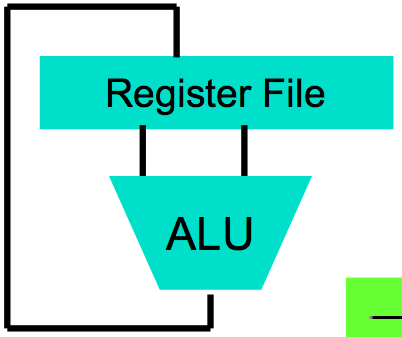 Hardware Architecture Description(e.g., block diagrams)
Architecture Implementation
Logic Circuit Description(Circuit Schematic Diagrams)
7/5/2011
Summer 2011 -- Lecture #9
29
Assembler
Input: Assembly Language File(e.g., foo.s for MIPS)

Outputs: Object File (e.g., foo.o for MIPS)
Produces Machine Language
Replace Pseudoinstructions
Reads and Uses Directives
Produces various information tables…
Pseudoinstructions (1/3)
MIPS “Instructions” that are convenient for an assembly programmer to use
Programmer meaning either a human assembly writer or a compiler.
Get translated by the assembler into real instructions.
Some examples follow…
Example Pseudoinstructions
Register Move 		move reg2,reg1
Translates to:
		add reg2,$zero,reg1
Load Immediate
  li reg,value
If value fits in 16 bits:
		addi reg,$zero,value
else:
		lui reg, upper_16_bits_of_value
		ori reg,$zero, lower_16_bits
Example Pseudoinstructions
Load Address: How do we get the address of an instruction or global variable into a register?

	la reg,label

Again if value fits in 16 bits:
	addi	reg,$zero,label_value
else:
	lui	reg, upper_16_bits_of_value
	ori	reg,$zero, lower_16_bits
Pseudoinstructions (2/3)
Problem:
When breaking up a pseudoinstruction, the assembler may need to use an extra register
If it uses any regular register, it’ll overwrite whatever the program has put into it.
Solution:
Reserve a register ($1, called $at for “assembler temporary”) that assembler will use to break up pseudo-instructions.
Since the assembler may use this at any time, it’s not safe to code with it.
0
0
Example Pseudoinstructions
Rotate Right Instruction
ror	reg, value

Expands to:
srl	$at, reg, value
sll	reg, reg, 32-value
or		reg, reg, $at
“No OPeration” instruction
nop
Expands to instruction = 0ten,
sll	$0, $0, 0
Example Pseudoinstructions
Wrong operation for operand
	addu reg,reg,value # should be addiu

If value fits in 16 bits, addu is changed to:
	addiu reg,reg,value
else:
	lui	$at, upper 16_bits_of_value
	ori	$at,$at, lower_16_bits
	addu	reg,reg, $at

Any 32-bit immediates will get translated into an appropriate lui/ori combination!
Pseudoinstructions (3/3)
MAL (MIPS Assembly Language): the set of instructions that a programmer may use to code in MIPS; this includes pseudoinstructions
TAL (True Assembly Language): the set of instructions (which exist in the MIPS ISA) that can actually get directly translated into a single machine language instruction (32-bit binary string). Green sheet is TAL!
A program must be converted from MAL into TAL before translation into 1s & 0s.
Assembler Directives (p. B-5 to B-7)
Give directions to assembler, but do not produce machine instructions
 .text: Subsequent items put in user text segment
 .data: Subsequent items put in user data segment
 .globl sym: declares sym global and can be referenced from other files
 .asciiz str: Store the string str in memory and null-terminate it
	.word w1…wn: Store the n 32-bit quantities in successive memory words
Producing Machine Language (1/3)
Simple Case
Arithmetic, Logical, Shifts, and so on.
All necessary info is within the instruction already.
What about Branches?
PC-Relative
So once pseudoinstructions are replaced by real ones, we know by how many instructions to branch.
So these can be handled.
Extra for experts: What about long branches?
Producing Machine Language (2/3)
“Forward Reference” problem
Branch instructions can refer to labels that are “forward” in the program:





Solved by taking 2 passes over the program. 
First pass remembers position of labels
Second pass uses label positions to generate code
or   $v0, $0,  $0L1: slt  $t0, $0,  $a1    beq  $t0, $0,  L2    addi $a1, $a1, -1    j    L1L2: add  $t1, $a0, $a1
Producing Machine Language (3/3)
What about jumps (j and jal)?
Jumps require absolute address.
So, forward or not, still can’t generate machine instruction without knowing the position of instructions in memory.
What about references to data?
la gets broken up into lui and ori
These will require the full 32-bit address of the data.
These can’t be determined yet, so we create two tables…
Symbol Table
List of “items” in this file that may be used by other files.
What are they?
Labels: function calling
Data: anything in the .data section; variables which may be accessed across files
Relocation Table
List of “items” this file needs the address of later.
What are they?
Any label jumped to: j or jal
internal
external (including lib files)
Any piece of data that references an address
such as the la instruction
Object File Format
object file header: size and position of the other pieces of the object file
text segment: the machine code
data segment: binary representation of the data in the source file
relocation information: identifies lines of code that need to be “handled”
symbol table: list of this file’s labels and data that can be referenced
debugging information
A standard format is ELF (except MS, Apple)http://www.skyfree.org/linux/references/ELF_Format.pdf
Agenda
I and J Instruction Formats
Administrivia
The Assembler
Break
Linking
Conclusion
7/5/2011
Summer 2011 -- Lecture #9
45
Agenda
I and J Instruction Formats
Administrivia
The Assembler
Break
Linking
Conclusion
7/5/2011
Summer 2011 -- Lecture #9
46
Separate Compilation and Assembly
No need to compile all code at once
How to put pieces together?
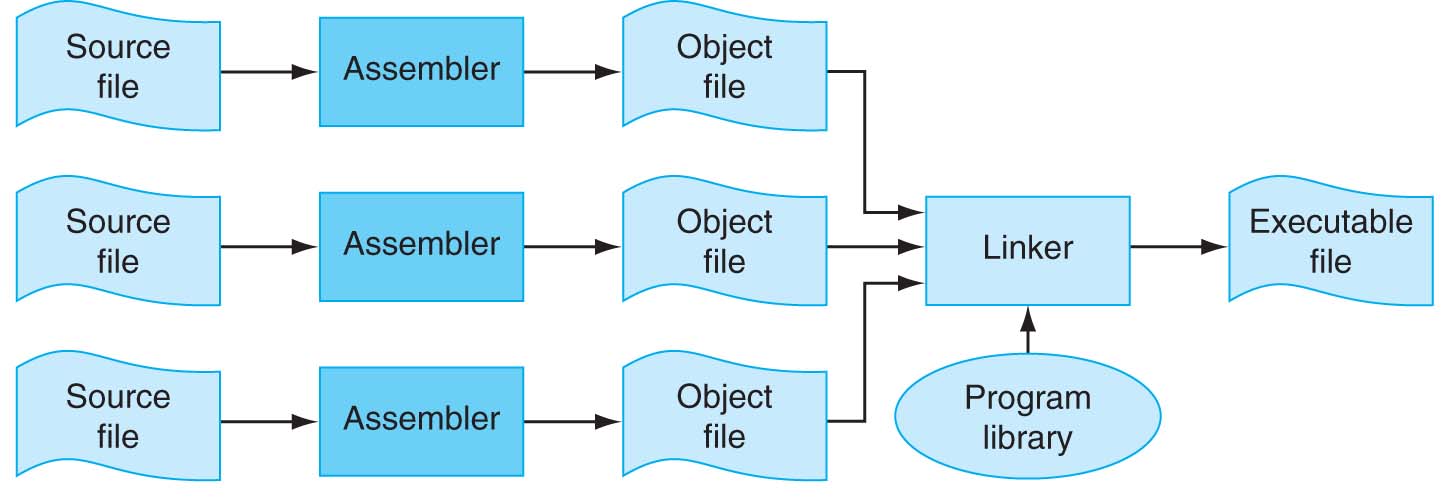 FIGURE B.1.1 The process that produces an executable file. An assembler translates a file of assembly language into an object file, which is linked with other files and libraries into an executable file. Copyright © 2009 Elsevier, Inc. All rights reserved.
47
7/5/2011
Summer 2011 -- Lecture #9
Linker Stitches Files Together
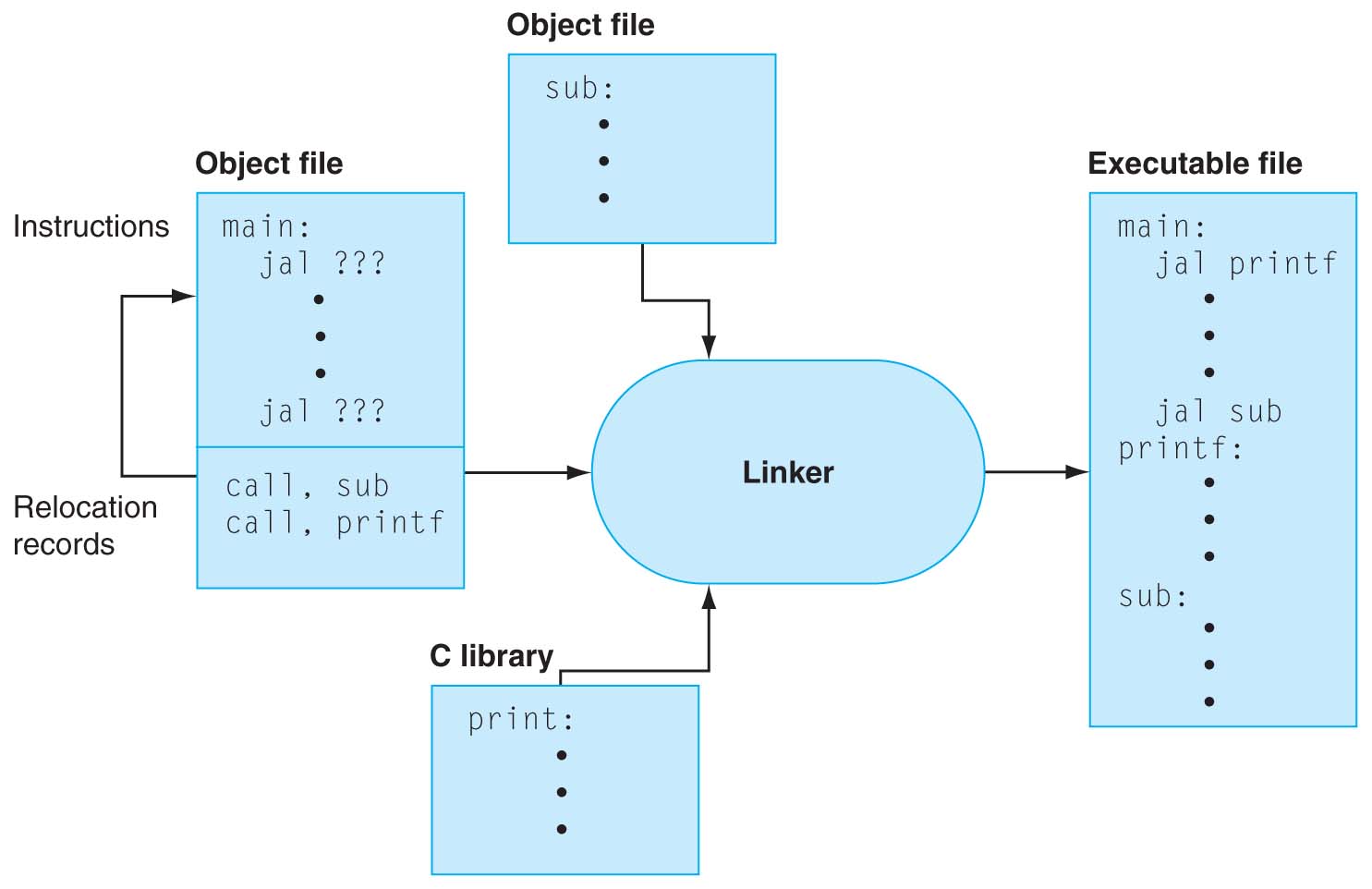 FIGURE B.3.1 The linker searches a collection of object files and program libraries to find nonlocal routines used in a program, combines them into a single executable file, and resolves references between routines in different files. Copyright © 2009 Elsevier, Inc. All rights reserved.
7/5/2011
Summer 2011 -- Lecture #9
48
Linking Object Modules
Produces an executable image
1.	Merges segments
2.	Resolve labels (determine their addresses)
3.	Patch location-dependent and external refs
Often a slower than compiling 
all the machine code files must be read into memory and linked together
Summer 2011 -- Lecture #9
49
7/5/2011
“And in Conclusion, …”
Everything is a (binary) number in a computer
Instructions are data; stored program concept
Different addressing schemes are needed due to the limitations of the I-Format and J-Format
Assemblers support pseudoinstructions for the assembly language programmer, keep track of labels and data locations for linker.
Linkers allow separate compilation and assembly of modules
7/5/2011
Summer 2011 -- Lecture #9
50
Bonus slides
These are extra slides that used to be included in lecture notes, but have been moved to this, the “bonus” area to serve as a supplement.
The slides will appear in the order they would have in the normal presentation
Bonus
Disassembling Example (1/7)
Here are six machine language instructions in hexadecimal:
		00001025hex	0005402Ahex	11000003hex	00441020hex	20A5FFFFhex 	08100001hex
Let the first instruction be at address 4,194,304ten (0x00400000hex).
Next step: convert hex to binary
J
target address
2 or 3
R
1, 4-62
0
rs
rs
rt
rt
rd
immediate
shamt
funct
I
Disassembling Example (2/7)
The six machine language instructions in binary:	

  0000000000000000000100000010010100000000000001010100000000101010000100010000000000000000000000110000000001000100000100000010000000100000101001011111111111111111 00001000000100000000000000000001
Disassembling Example (3/7)
Select the opcode (first 6 bits) to determine the format:	

  0000000000000000000100000010010100000000000001010100000000101010000100010000000000000000000000110000000001000100000100000010000000100000101001011111111111111111 00001000000100000000000000000001
Look at opcode: 0 means R-Format,2 or 3 mean J-Format, otherwise I-Format.
 Next step: separation of fields
Format:
R
R
I
R
I
J
2
1,048,577
0
0
4
0
8
0
0
8
2
5
0
5
0
4
5
2
8
2
+3
-1
0
0
0
37
42
32
Disassembling Example (4/7)
Fields separated based on format/opcode:
Format:
R
R
I
R
I
J
Next step: translate (“disassemble”) to MIPS assembly instructions
Disassembling Example (5/7)
MIPS Assembly (Part 1):
	Address:	Assembly instructions:
		0x00400000     or    $2,$0,$0		0x00400004     slt   $8,$0,$5		0x00400008     beq   $8,$0,3		0x0040000c     add   $2,$2,$4		0x00400010     addi  $5,$5,-1		0x00400014     j     0x100001
		0x00400018
Better solution: translate to more meaningful MIPS instructions (fix the branch/jump and add labels, registers)
Disassembling Example (6/7)
MIPS Assembly (Part 2):
	       or    $v0,$0,$0Loop:  slt   $t0,$0,$a1  #t0 = 1 if $0 < $a0
							  #t0 = 0 if $0>= $a0       beq   $t0,$0,Exit # goto exit
							 # if $a0 <= 0       add   $v0,$v0,$a0       addi  $a1,$a1,-1       j     LoopExit:
Next step: translate to C code (must be creative!)
Disassembling Example (7/7)
Before Hex:	00001025hex0005402Ahex11000003hex00441020hex20A5FFFFhex 08100001hex
After C code 
$v0: product $a0: multiplicand $a1: multiplier
	product = 0;while (multiplier > 0) {	product += multiplicand; 	multiplier -= 1;}
or   $v0,$0,$0
Loop: slt  $t0,$0,$a1
      beq  $t0,$0,Exit
      add  $v0,$v0,$a0
      addi $a1,$a1,-1
      j    Loop
Exit:
Demonstrated Big 61C Idea: Instructions are just numbers, code is treated like data